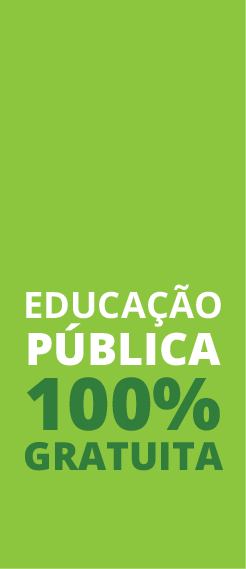 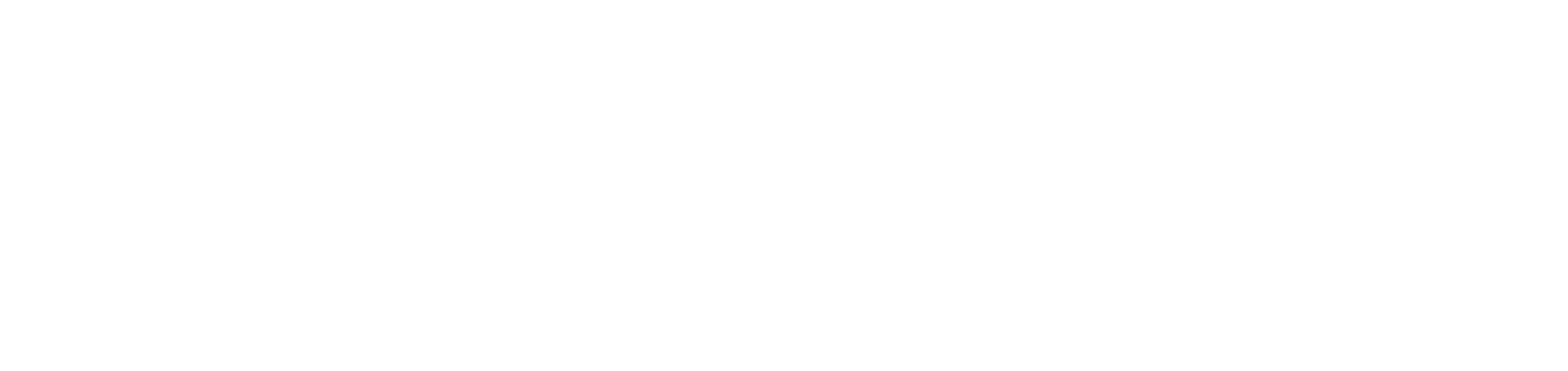 Gestão Inclusiva:
um olhar sensível para  venezuelanos, haitianos e senegaleses que chegam à EMEF Wolmar Salton
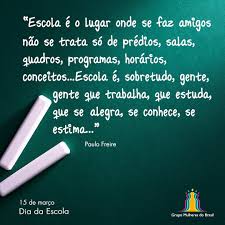 Curso de Especialização em Gestão da Educação BásicaProfessora: Maria Carolina Fortes

Aluna: Cláudia Zimmermann Teixeira
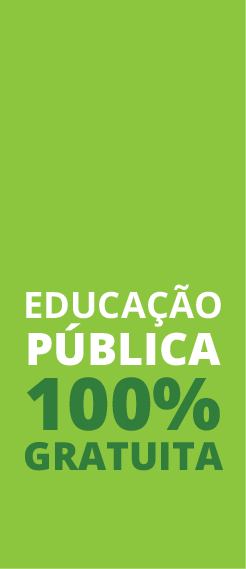 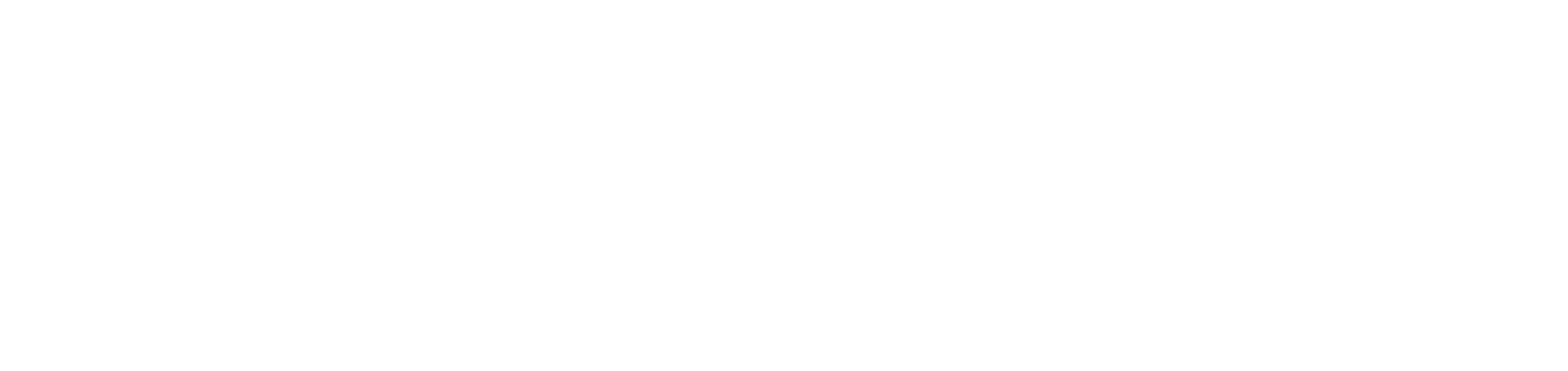 Tema da Pesquisa

Gestão Escolar inclusiva: um olhar sensível para  venezuelanos, haitianos, senegales que chegam  à EMEF Wolmar Salton.
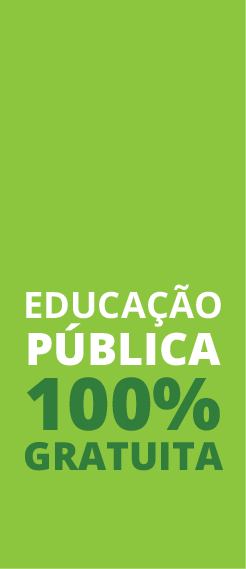 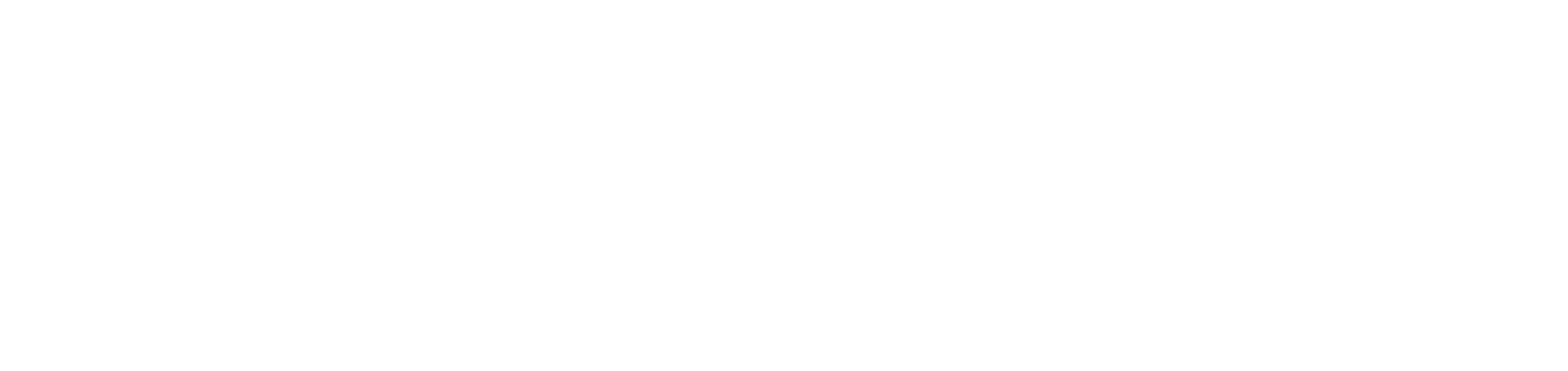 Problema

Como criar espaço na Gestão Escolar para promoção de processos de acolhimento e inclusão do aluno imigrante na Escola Municipal de Ensino Fundamental Wolmar Salton, valorizando a riqueza humana que os constituem?
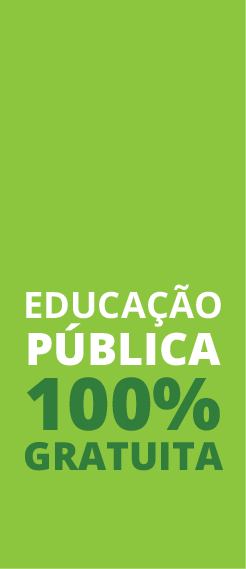 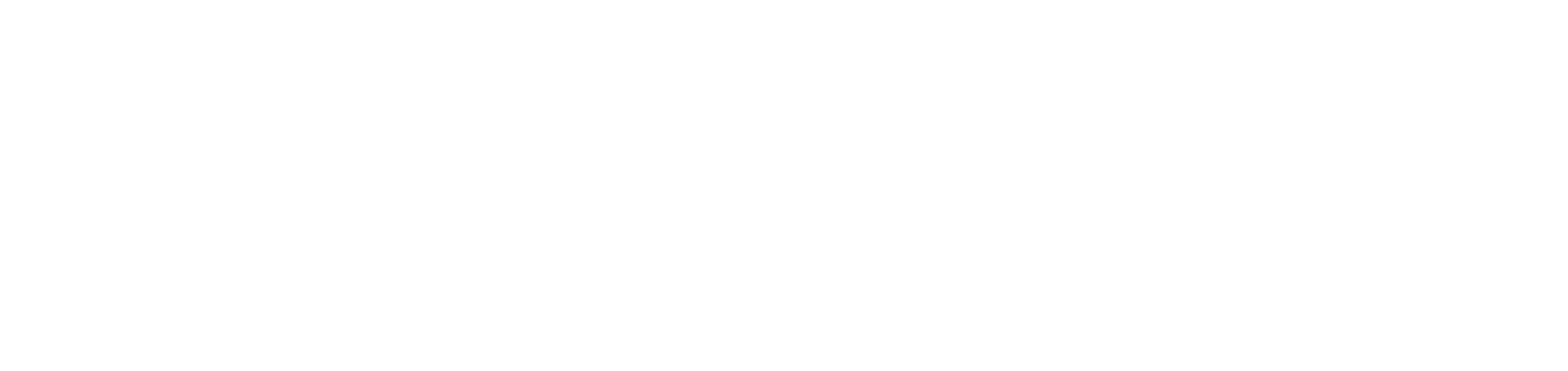 Objetivo geral 

Compreender o processo de imigração na sua riqueza humana para construir estratégias pedagógicas que possibilitem através do Orientador Educacional acolher e incluir a criança imigrante em contexto educacional, social e cultural.
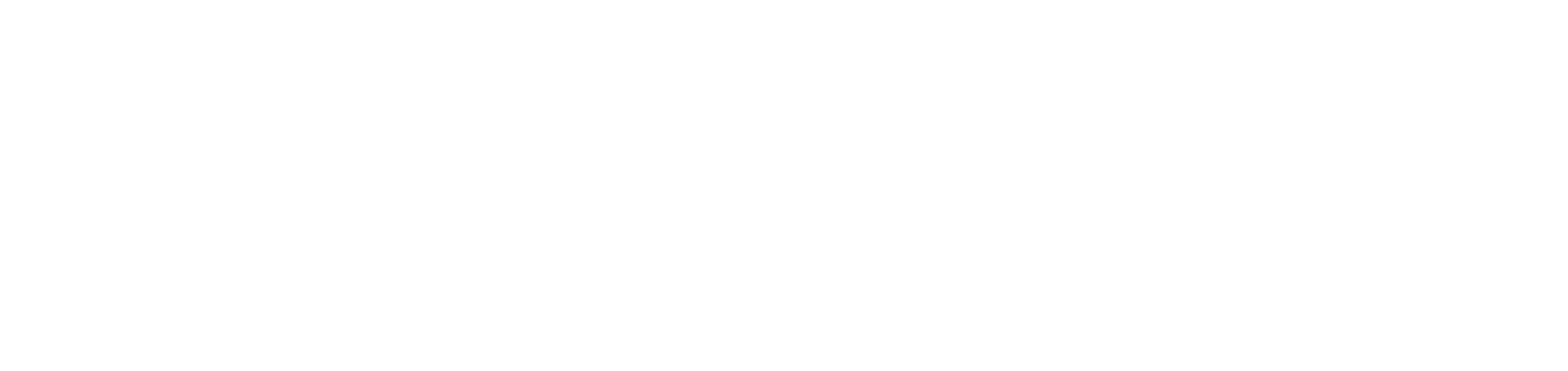 Objetivos Específicos
Reconhecer quem são os imigrantes que chegam à Escola Municipal de Ensino Fundamental Wolmar Salton e sua riqueza humana.
Identificar e analisar as políticas públicas de educação que tratam da imigração a nível municipal, estadual e federal.
Compreender a riqueza humana que constitui os imigrantes e perpassam o processo de escolarização.
Implementar estratégias colaborativas entre a Gestão Escolar e a Orientação Educacional para promover o acolhimento e a inclusão do aluno imigrante na EMEF Wolmar Salton.
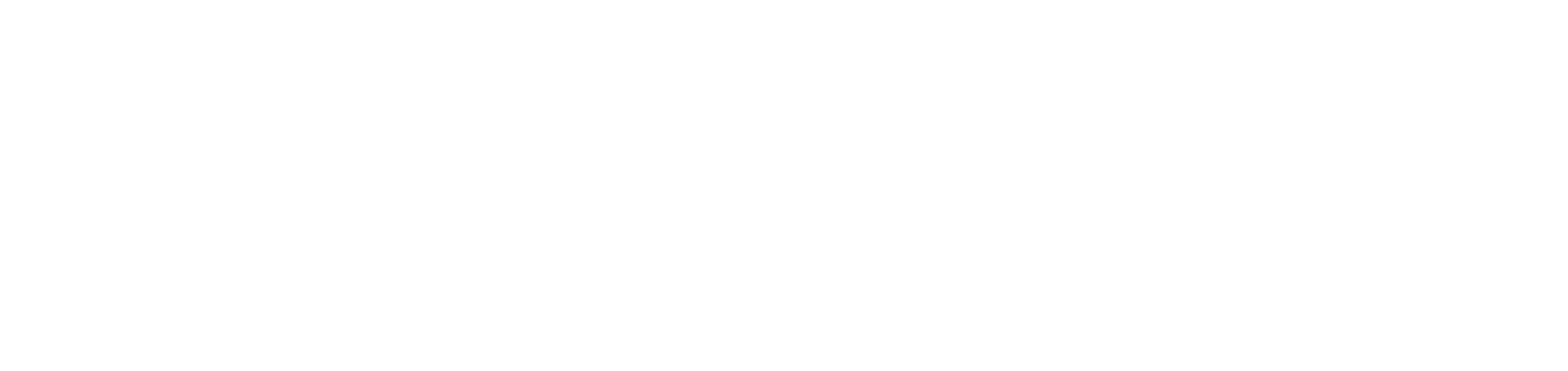 Justificativa 
Muitos imigrantes chegaram às escolas municipais de Passo Fundo nos últimos anos, gestores e professores vivenciam tentativas de incluir esses alunos no contexto escolar, porém as barreiras culturais e de idioma tornam a tarefa complexa. Como orientadora educacional e professora de Língua Portuguesa a presença do aluno estrangeiro, muitas vezes à margem da sala de aula, me inquieta e faz refletir, no sentido de encontrar  alternativas para efetivar o processo de acolhimento e de valorização da cultura do imigrante, na perspectiva de inseri-lo no novo contexto educacional que vivencia.
O aluno imigrante que chega em Passo Fundo, em especial à EMEF Wolmar Salton busca melhores oportunidades, trazendo consigo muitas esperanças e incertezas. A transição para um novo país, para uma nova escola é um processo complexo e desafiador tanto para o aluno quanto para a escola, necessitando de acompanhamento individualizado,  acolhedor e sensível para  inserção no processo educativo.
Desse modo, a Gestão Escolar através do Orientador Educacional precisa iniciar o processo de acolhimento, inclusão e de valorização da cultura do imigrante, na perspectiva de inseri-lo no novo contexto educacional que vivencia, desenvolvendo  estratégias para que o aluno se sinta valorizado e seguro através da promoção de uma escola que valoriza a diversidade cultural.
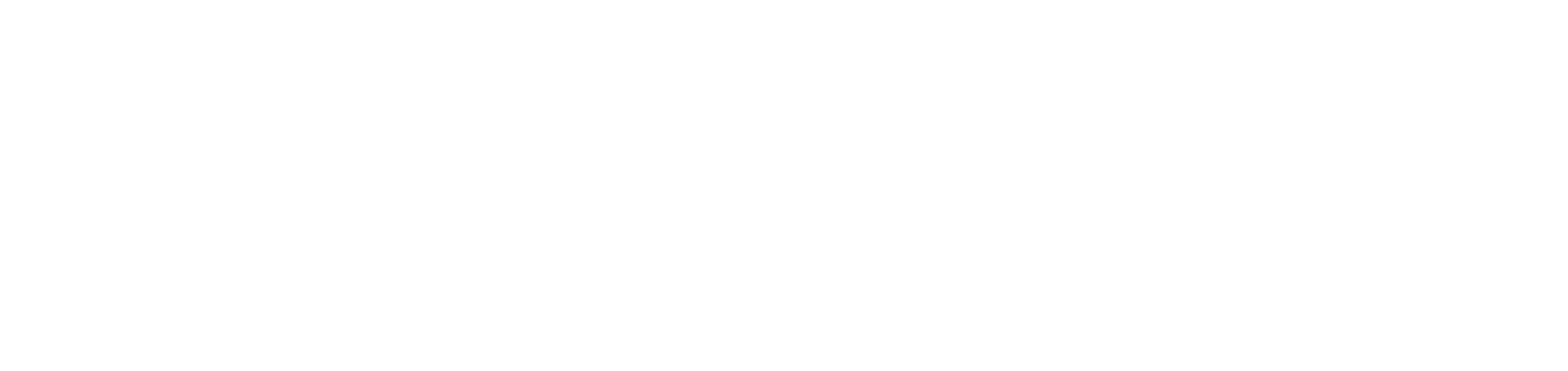 Referencial teórico

1.1-Imigração - Bauman (2017), Diallo (2021) Tesdesco ( 2013 ) subsídios teóricos   que investigam as motivações dos migrantes, os desafios que enfrentam, as relações das políticas públicas e os direitos dos imigrantes através de uma abordagem humanitária e inclusiva. 

1.2-Legislação 
Internacionais - Declaração Universal dos Direitos Humanos, Declaração dos Direitos da Criança, Pacto Global para a Migração Segura, Ordeiras e Regulares. 
Leis Brasileiras-  Nº 6.815/1980, LDB  9394/96, 13.445/2017  e a Resolução CNE/CEB Nº 3 de maio de 2016
Municipais- Plano Municipal de Educação e a Resolução 034/2023.
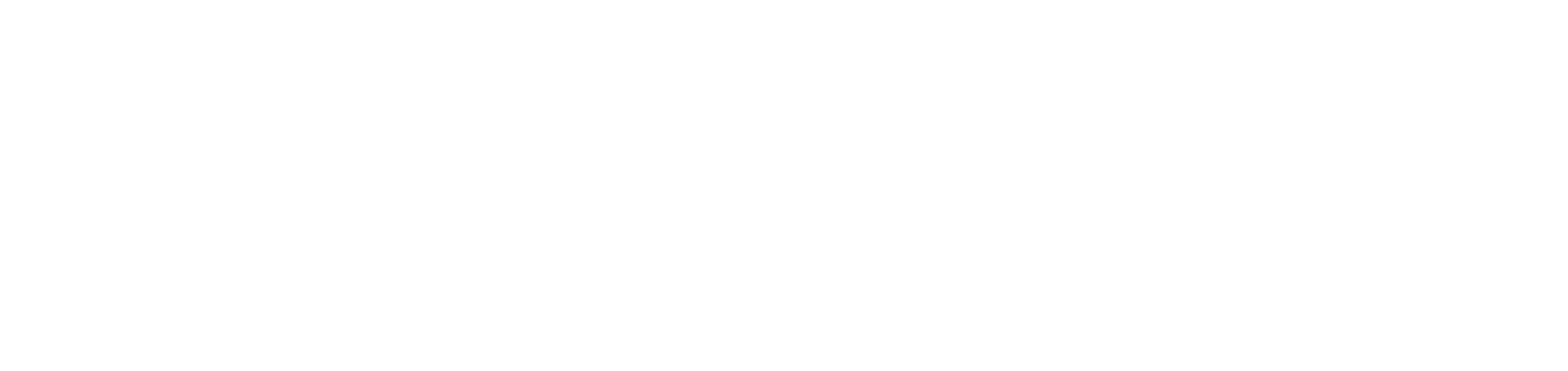 1.3-Inclusão - Martins (2003 ) Arroyo (2011,2013,2014) Analisam a complexidade das relações sociais, as trajetórias de vida. Observam a educação como meio essencial para a inclusão do imigrante, mostra que a escola deve ser um espaço acolhedor e inclusivo, que respeita a diversidade cultural, sendo a educação instrumento de transformação social. 

1.4-Orientação Escolar e o olhar e escuta sensível - Placco (1994), Grinspum (2010) e Castro (2011) - O orientador educacional ocupa importante papel na gestão escolar  através do desenvolvimento de práticas assertivas, relações de qualidade, baseadas na confiança, no diálogo e nos contatos significativos  . Através da metodologia de escuta sensível de Barbier (2002) onde  o pesquisador que vai a campo deve sentir e acolher o universo afetivo do outro, para compreender ideias, valores,  ou seja compreender a existencialidade, aceitando o outro sem julgamentos.

1.5- Teorias de Aprendizagem-  Charlot (200), Fortes (2000), Paulo Freire (1999) - Ao receber o aluno imigrante, se faz necessário refletir sobre o conceito de escola,  da importância do conhecimento intitulado pela humanidade e das relações de afeto e acolhimento. Efetivar o processo de acolhimento  a partir da Língua Portuguesa  é desafio que exige a aplicação de teorias educacionais eficientes, as teorias de Vygotsky e Ausubel (Moreira 2022)oferecem suporte teórico humanista, essencial para o desenvolvimento de atividades pedagógicas que tenham o aluno como centro do processo educativo.
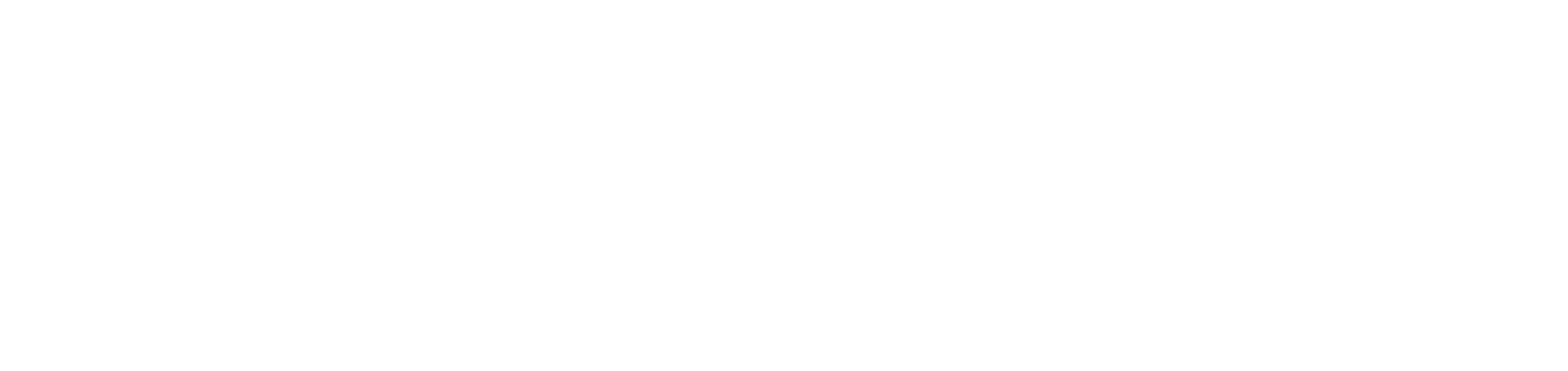 Referencial Metodológico
TIPO - QUALITATIVA, biográfica, pesquisa – ação Thiollent (2008) é possível estudar dinamicamente os problemas, decisões, ações, negociações, conflitos, tomadas de consciência que ocorrem entre os agentes durante o processo de transformação da situação. 
LOCUS - EMEF Wolmar Salton (proximidade com a empresa JBS)
CORPUS - IMIGRANTES VENEZUELANOS, HAITIANOS E SENEGALESES
COLETA DE DADOS:  ENTREVISTA – Segundo Bertaux apud Beaud (1996), narrativa de vida é uma forma de extrair saberes práticos, descrição das experiências vividas e dos contextos.  
ANÁLISE DE DADOS - ANÁLISE DO DISCURSO -  ORLANDI (2001)  O próprio nome indica que a Análise do Discurso não trata da língua, não trata da gramática, embora todas essas coisas lhe interessem. Ela trata do discurso.
MUITOOBRIGADA
Cláudia Zimmermann Teixeira
www.ifsul.edu.br
E-mail de contato TELEFONE DE CONTATO